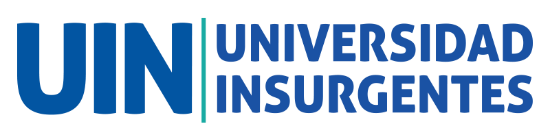 Título del proyecto:  
 “Las energías limpias en las nuevas generaciones” 
Ciclo escolar 2020 - 2021. EQUIPO 2
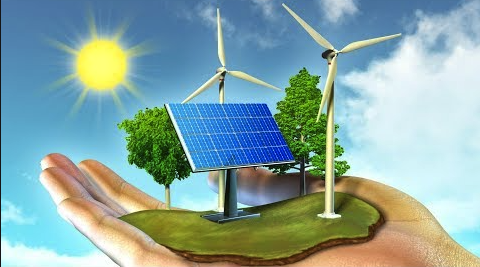 Sexto grado
Introducción.
El presente portafolio, busca dar seguimiento al proyecto conexiones Las energías limpias en las nuevas generaciones, con el cual se pretende que los estudiantes aprendan de las bondades que la interdisciplinariedad ofrece a su formación. A su vez, se pretende que cada uno de los integrantes de este proyecto puedan aportar conocimientos y experiencias que les permitan contribuir a su formación académica y profesional.
Justificación del Proyecto
Realizar una concientización del uso de las energías renovables y limpias en la sociedad actual, debido a los altos índices de contaminación en sus diversas modalidades, lo cual afecta la vida del ser humano en sociedad.
Objetivo General
Concientizar el uso de energías limpias sobre las fuentes de energía tradicionales para reducir la huella ecológica de la raza humana en el planeta.
Objetivos por asignatura
DERECHO: Que el alumno observe la necesidad de instrumentos de regulación en el ámbito medio ambiental en nuestro país 
QUÍMICA IV: Que el alumno entienda los procesos químicos y utilice fuentes de energía limpias en la construcción de proyectos a escala aplicables dentro de su entorno social. 
FÍDSICA IV: Que el alumno construya prototipos o maquetas donde utilice fuentes de energía limpias y que entienda el uso de las mismas en el impacto ambiental de nuestro planeta.
Estructura Inicial de Planeación
 
Nombre del proyecto. ___________Las energías limpias en las nuevas generaciones__________________________
Nombre de los profesores participantes y asignaturas JOSUÉ HERNÁNDEZ MADRID (DERECHO)
ALEJANDRO BORJA SÁNCHEZ (QUÍMICA IV), JULIO GARCÍA VALENCIA (FÍSICA IV). 
 
Contexto. Justifica las circunstancias o elementos de la realidad en los que se da el problema. 
      Introducción y/o justificación del proyecto.
II. Intención.  Sólo una de las propuestas da nombre al proyecto. Redactar como pregunta o premisa problematizadora.
III. Objetivo general del proyecto. Tomar en cuenta todas las asignaturas  involucradas.
IV. Disciplinas involucradas en el  trabajo interdisciplinario.
V. Esquema del proceso de construcción del proyecto por disciplinas.
VI. Tiempos que se dedicarán al proyecto cada semana.
VII. Presentación del proyecto (producto).
VIII. Evaluación del Proyecto.
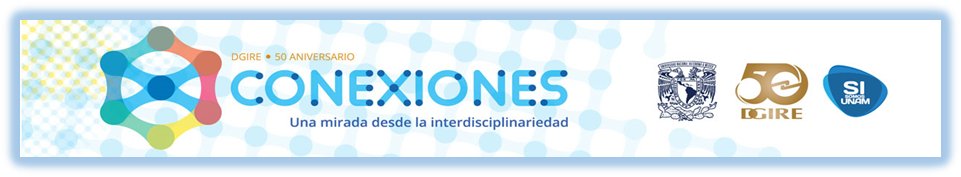 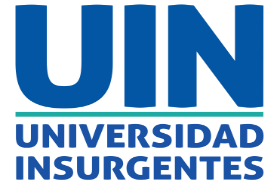 Universidad Insurgentes Plantel Tlalpan. Preparatoria
LAS ENERGIAS LIMPIAS EN LAS NUEVAS GENERACIONES  2020-2021Equipo 2. Sexto Grado
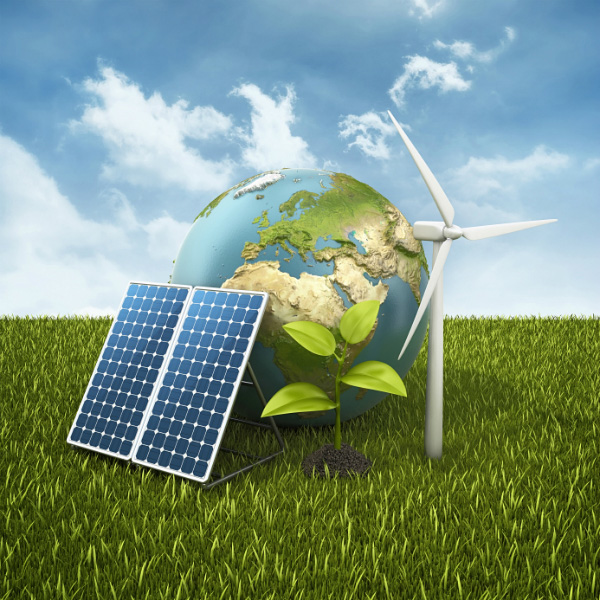 Integrantes
Apartado 3
Ciclo escolar 2020-2021. 
Periodo de aplicación 7 de septiembre de 2020 al  30 de Abril de 2021
Apartado 4
Nombre del portafolio etapa 1. 
LAS ENERGIAS LIMPIAS EN LAS NUEVAS GENERACIONES
Apartado 5
Introducción.
Realizar una concientización del uso de las energías renovables y limpias en la sociedad actual, debido a los altos índices de contaminación en sus diversas modalidades, lo cual afecta la vida del ser humano en sociedad.
Apartado 5
Proyecto
¿Por qué seguir usando energéticos, basados en la combustión de materiales fósiles, contaminantes de nuestro medio ambiente, existiendo fuentes de energía alternativas limpias?
Apartado 6
Objetivo General
Concientizar el uso de energías limpias sobre las fuentes de energía tradicionales para reducir la huella ecológica de la raza humana en el planeta.
Apartado 7
Objetivos por asignatura
Derecho: Que el alumno observe la necesidad de instrumentos de regulación en el ámbito medio ambiental en nuestro país. 
Química IV: Que el alumno entienda los procesos químicos y utilice fuentes de energía limpias en la construcción de proyectos a escala aplicables dentro de su entorno social. 
Física IV: Que el alumno construya prototipos o maquetas donde utilice fuentes de energía limpias y que entienda el uso de las mismas en el impacto ambiental de nuestro planeta.
Formatos de planificadores
Apartados 8, 9,10, 11 y 12.
Actividades desarrolladas por asignatura
Apartados 8, 9,10, 11 y 12.
Asignaturas Derecho, Química IV, Física IV.
Objetivo: Conocer los conocimientos previos que poseen los alumnos acerca de las temáticas a desarrollarse a lo largo del proyecto interdisciplinario.
Grado: sexto
Fecha de aplicación 7 de septiembre de 2020.
Apartados 8, 9,10, 11 y 12.
Conceptos. Derecho social, Derecho económico, Derecho ecológico, regulación de los factores de producción, desarrollo sostenible y sustentable, legislación medioambiental, derecho urbanístico.
Energía, calor, nanotecnología, mecánica cuántica, huella de carbono, efecto invernadero, lluvia ácida, calentamiento global, difusión de los gases, reacciones químicas 
Trabajo y Energía, Energía potencial y cinética, Principio de la conservación de la energía, Estados de la materia, Termodinámica, Transformación de la energía, Efecto invernadero y contaminación, Energías renovables y no renovables, Energías alternativas y tradicionales.

Fuentes.
https://www.youtube.com/watch?v=OR8ukYcXveg 
https://www.youtube.com/watch?v=44wY56lOp 
https://www.youtube.com/watch?v=iYiRR0n66Ls 
https://concepto.de/energias-limpias/ 
http://media1.webgarden.es/files/media1:4befe784280d2.pdf.upl/E.renovables.pdf
http://www.mexico2.com.mx/calculadora.php 
https://www.youtube.com/watch?v=sp39r0Wx8Oc&t=1s
https://www.youtube.com/watch?v=A6ctEW9mOgw&t=1s
https://www.youtube.com/watch?v=miEJI0XQiN4
Apartados 8, 9,10, 11 y 12.
Asignatura Derecho
Que el alumno observe la necesidad de instrumentos de regulación en el ámbito medio ambiental en nuestro país.
Grado: Sexto.
Fecha de aplicación: 7 de septiembre.
Apartados 8, 9,10, 11 y 12.
Justificación.
La actividad es fundamental ya que permite analizar cuáles son los conocimientos previos de los alumnos, para organizar  las actividades temáticas y dirigir los contenidos hacia el trabajo interdisciplinario. 
Las interrogantes que guían el presente proyecto apuntan a la percepción del caos social a través del tiempo.
Apartados 8, 9,10, 11 y 12.
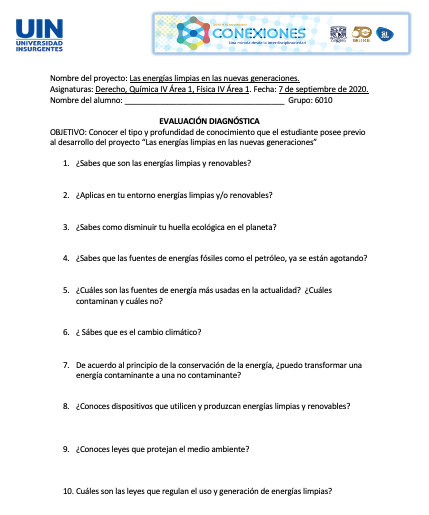 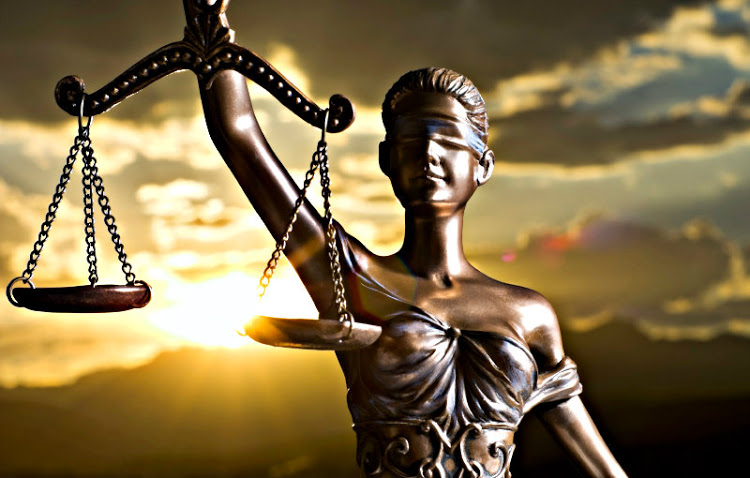 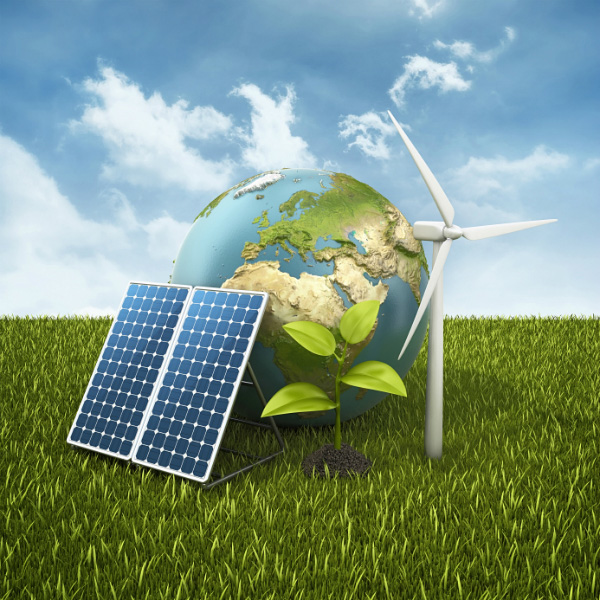 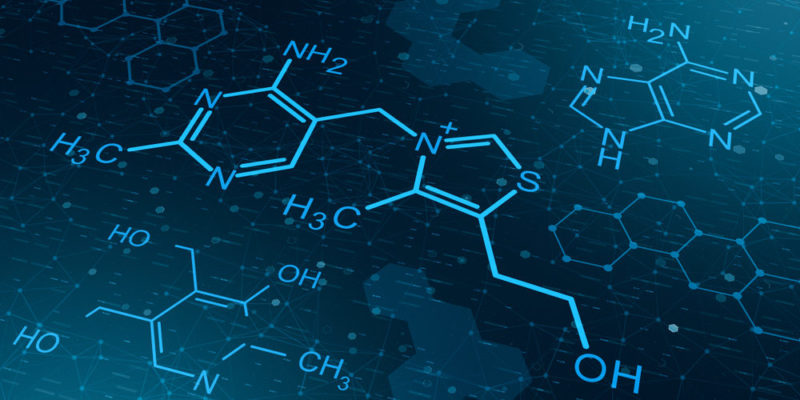 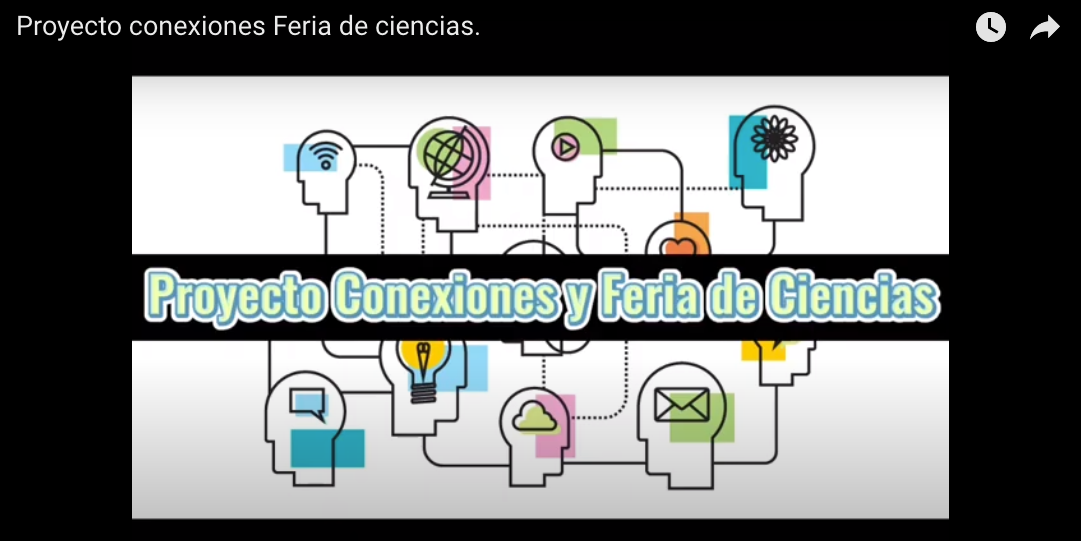 Modelos dinámicos
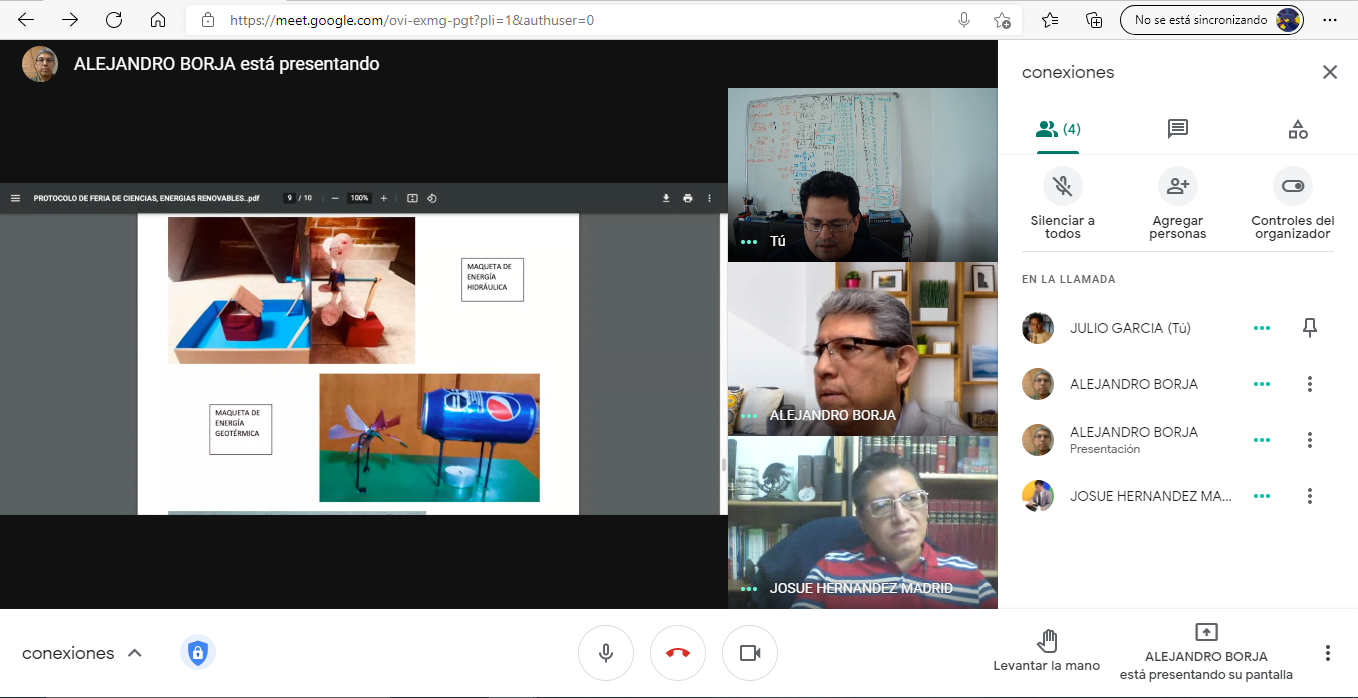 Actividades realizadas por triada
PLANEACIÓN
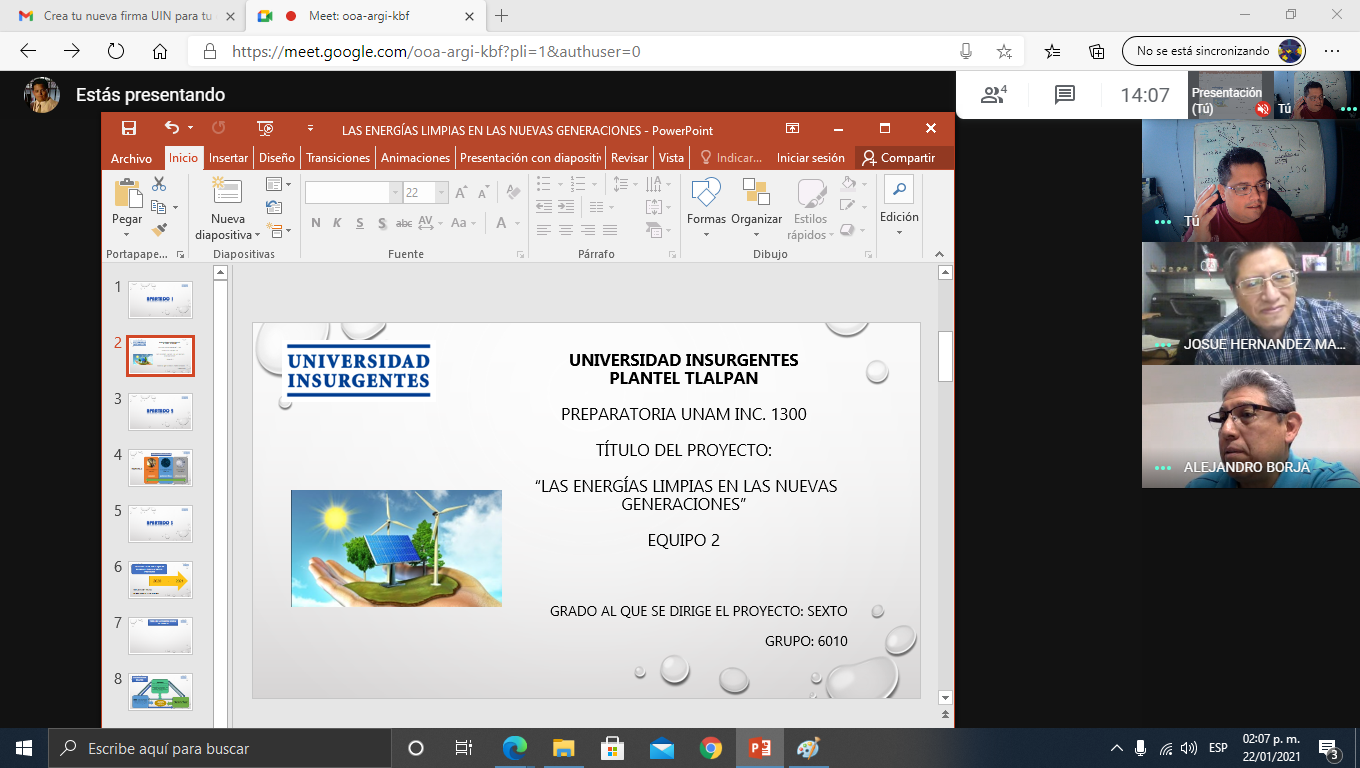 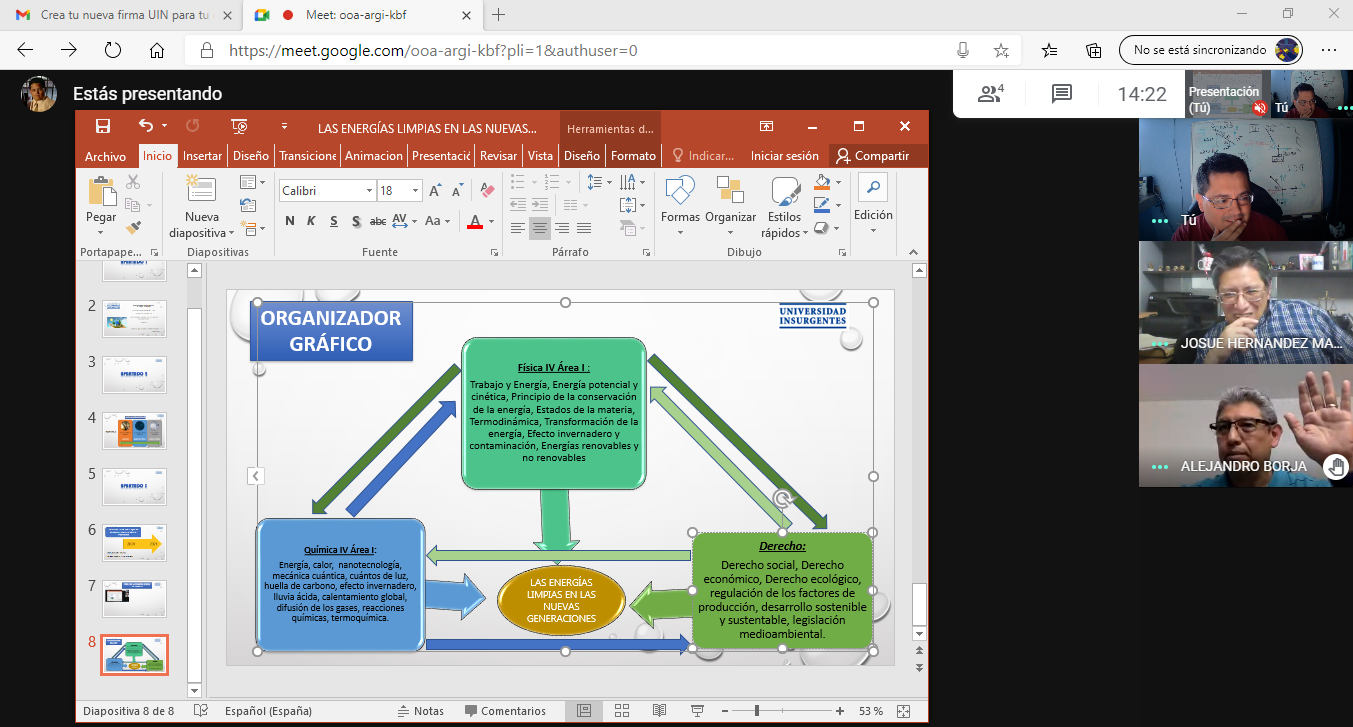 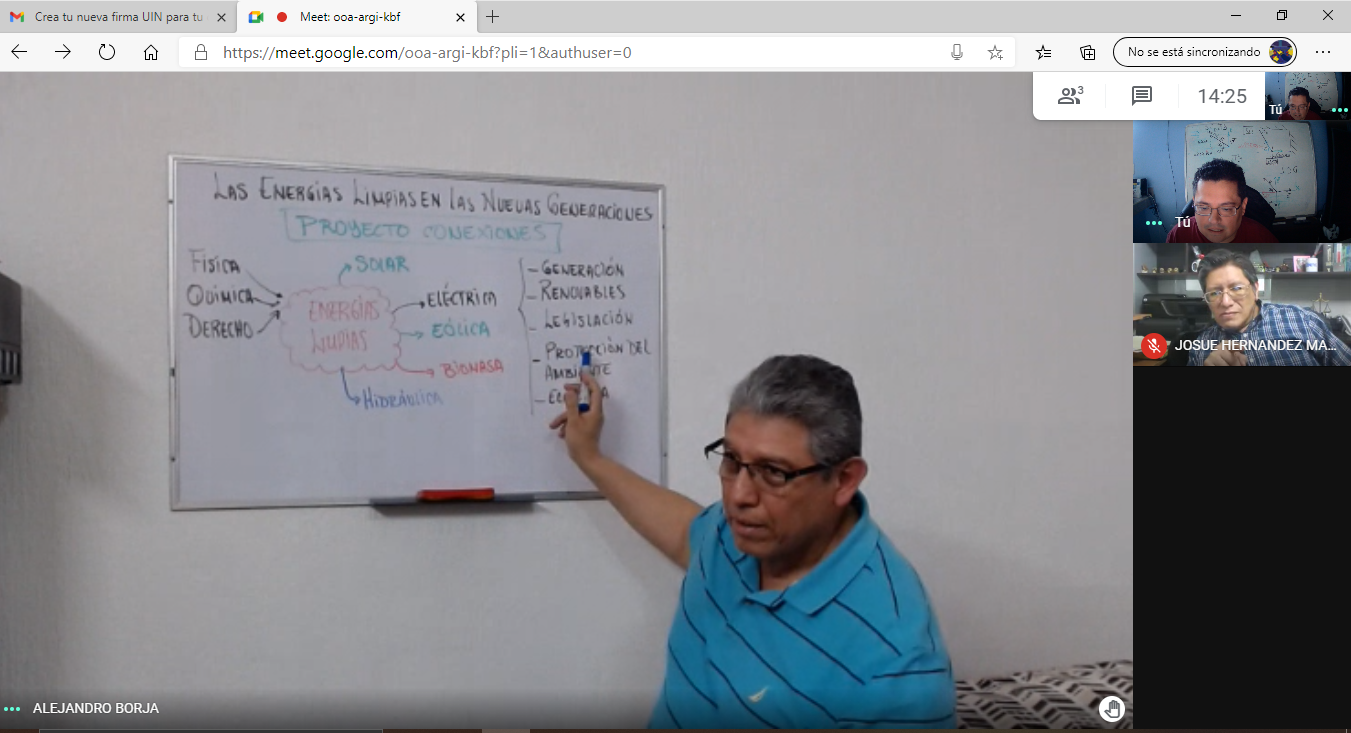 Actividades realizadas por triada
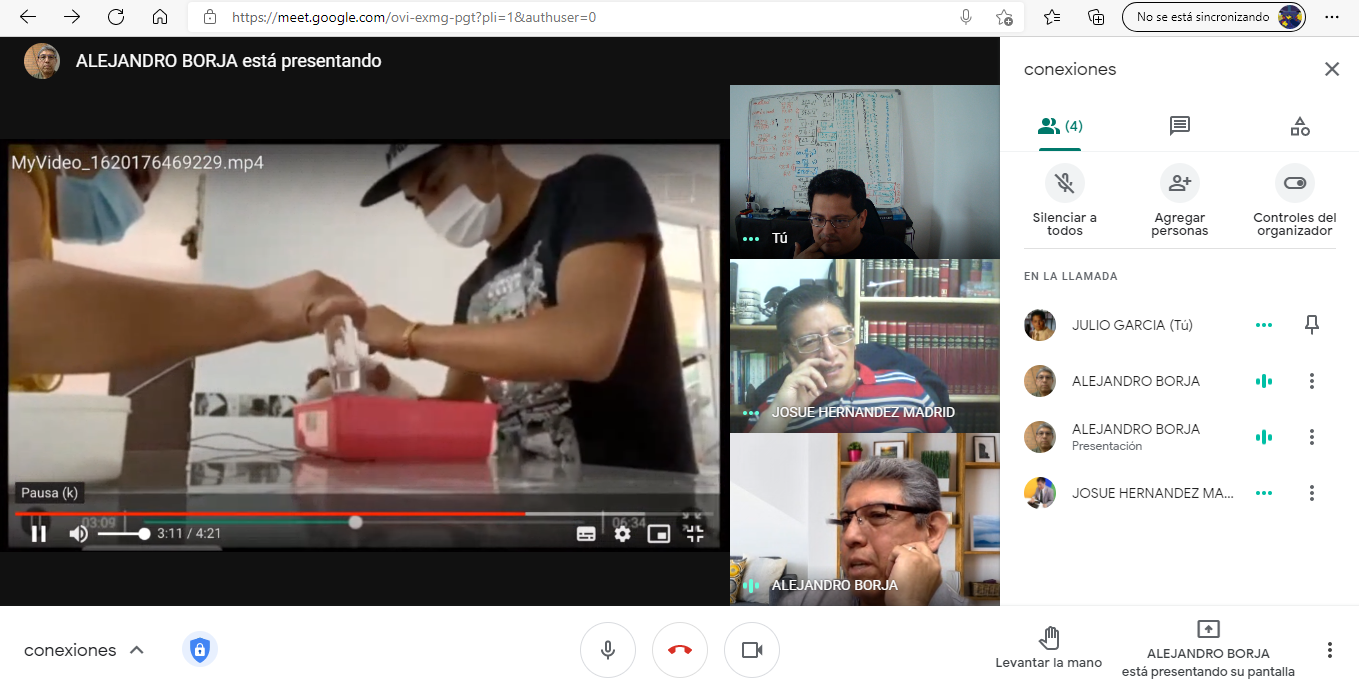 Actividades realizadas por triada
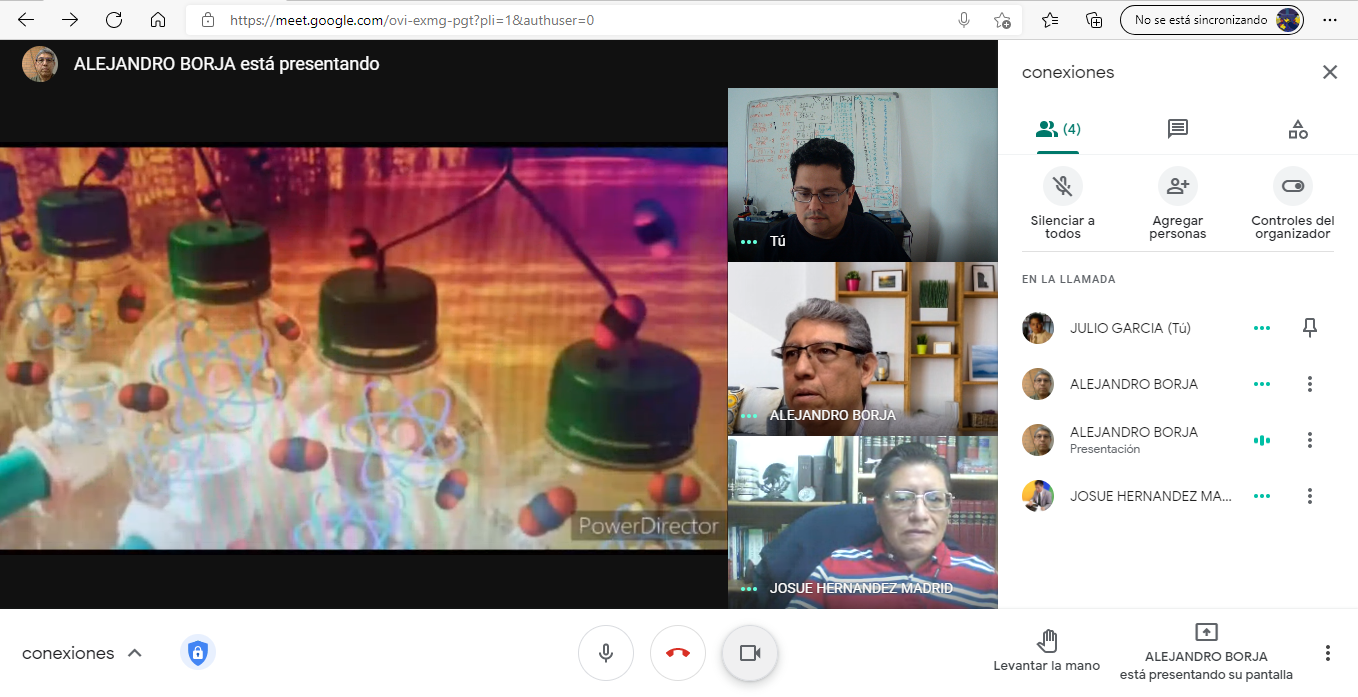 Actividades realizadas por triada
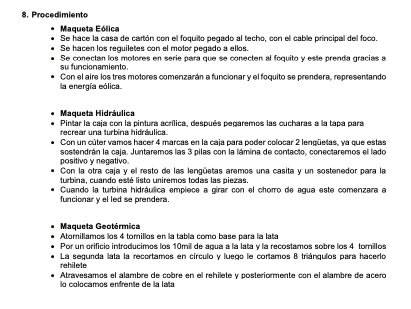 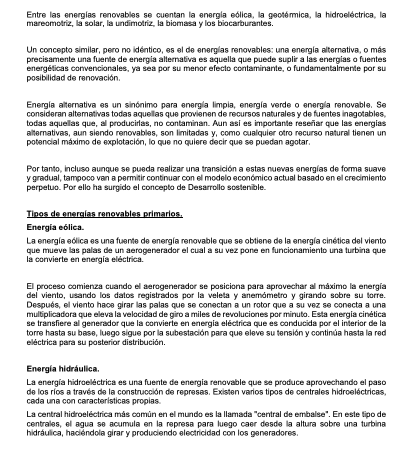 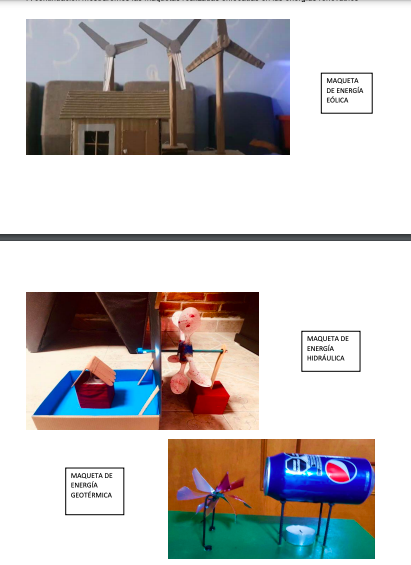 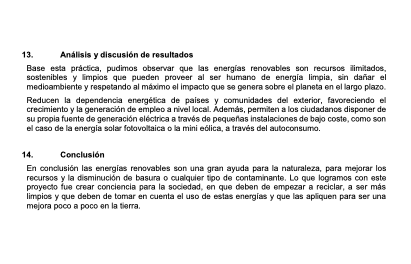 Justificación de actividades
Las actividades realizadas hasta el momento han impactado de manera significativa a los estudiantes, todo partió del diagnostico y los acuerdos tomados en la plenaria, por lo tanto cada una de éstas, involucran a los estudiantes motivándolos y respetando sus preferencias sin perder los objetivos planteados
Apartado 13
Evaluación: se llevaron distintos tipos de evaluación de acuerdo al momento fue diagnóstica, al inicio del proyecto, formativa, durante la aplicación y desarrollo de las distintas etapas del proyecto, así se evaluaron: entregas oportunas bajo indicadores formativos, el trabajo en equipo, el trabajo grupal y los procesos sumativos anclados a instrumentos de evaluación bien definidos.
Los resultados obtenidos por los equipos fueron significativos, en la mayor parte de los casos las entregas, los productos y las exposiciones se realizaron de acuerdo a lo establecido.
Coevaluación: los alumnos se coevaluación a través de un instrumento conocido como escala estimativa, los resultados arrojados por ésta, indican que el trabajo fue exitoso en un 90% dado que los alumnos de sexto año han tenido ya etapas formativas que les permitieron explotar sus conocimientos y aportar con estrategias de trabajo que motivaran al resto de los equipos, sin ser invasivos o demandantes.
Apartado 14.
Los cambios realizados fueron mínimos, dado que la planeación se instrumentó previo al inicio del ciclo escolar, sin embargo las modificaciones fueron las siguientes
Se enriquecieron las actividades gracias a las propuestas de los alumnos, las actividades se orientaron al interés y la motivación de los jóvenes como, la visualización de videos relativos a las consecuencias de la contaminación ambiental, el cambio climatico, realizadas para darle forma al proyecto.
Apartado 14.
A su vez, el diagnóstico permitió establecer otras estrategias para hacer más funcional el tema y por ende, los aspectos de la investigación que enriquecieran los conocimientos y aportes hacia la realización del objetivo del proyecto.
Logros
El proyecto alcanzó un grado de interacción amplio, participación y motivación entre los estudiantes, todos los participantes buscaron aportar de manera significativa,
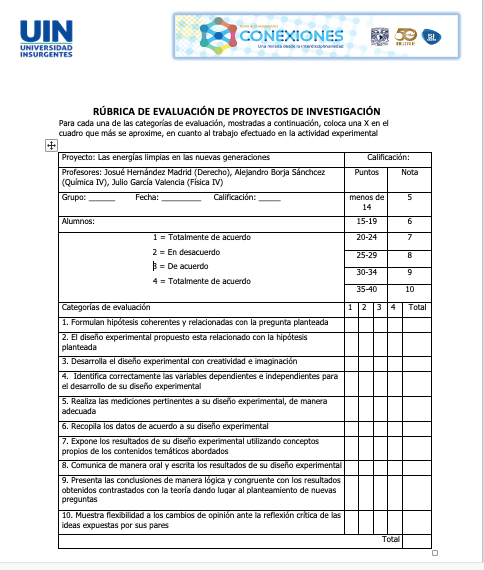 Documentos .